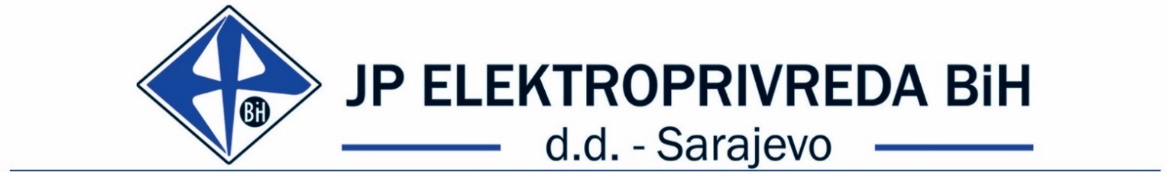 2. MEĐUNARODNA KONFERECIJA “TRŽIŠTE ENERGENATA U REGIONU ZAPADNOG BALKANA”
Tržište električne energije

Iskustva 
JP Elektroprivreda BiH d.d. - Sarajevo
Beograd, oktobar 2019. g.
Tržište električne energije – JP EP BiH
Udio EP BiH u proizvodnji el. en. u BiH 
(ukupna na prijenosnoj mreži BiH cca 20 TWh)
Preuzimanje BOS EP BiH sa prijenosne mreže BiH (ukupna potrošnja BiH cca 12 TWh)
Tržište električne energije – JP EP BiH
Tržišna pravila
NOS BiH
Usluge snabdijevanja – JP EP BiH
Usluge snabdijevanja električnom energijom
Univerzalna usluga
Tržišno snabdijevanje
Srednji napon
Domćainstva
Visoki napon
Ostala potrošnja na 0,4 kV (I, II, V)
Ostala potrošnja na 0,4 kV (III, IV)
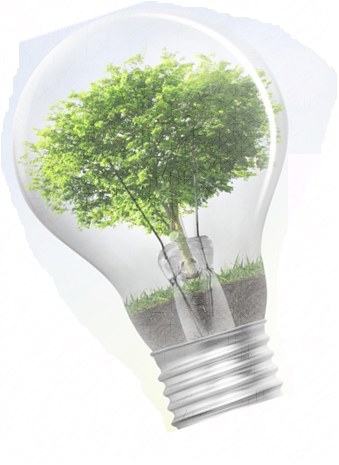 Energetska efikasnost

Upravljanje vršnim opterećenjem

Zelena energija

Fotonaponske elektrane

Elektromobilnost
Usluge snabdijevanja – JP EP BiH
opterećenje za kompanije u državnom vlasništvu
Javne kompanije na otvorenom tržištu
ukloniti monopole i deregulirati cijene
staviti kupca na prvo mjesto
učiniti EES dinamičnim i stimulirati razvoj sektora
društvena odgovornost
socijalni aspekt
razvoj privrede
ekonomske krize
Evropska energetska politika
JP EP BiH – balansno tržište
Optimizacija proizvodnog portfolija
Prognoza konzuma
Pružalac pomoćnih usluga
Balansno odgovorna strana
BALANSNO TRŽIŠTE ELEKTRIČNE ENERGIJE
Satno poravnanje
Mogućnost ostvarivanja benefita za elektroprivredne kompanije
Zaključak
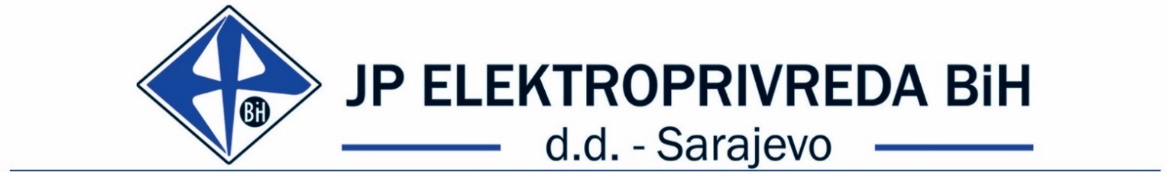 2. MEĐUNARODNA KONFERECIJA “TRŽIŠTE ENERGENATA U REGIONU ZAPADNOG BALKANA”
Tržište električne energije

Iskustva 
JP Elektroprivreda BiH d.d. - Sarajevo
Beograd, oktobar 2019. g.